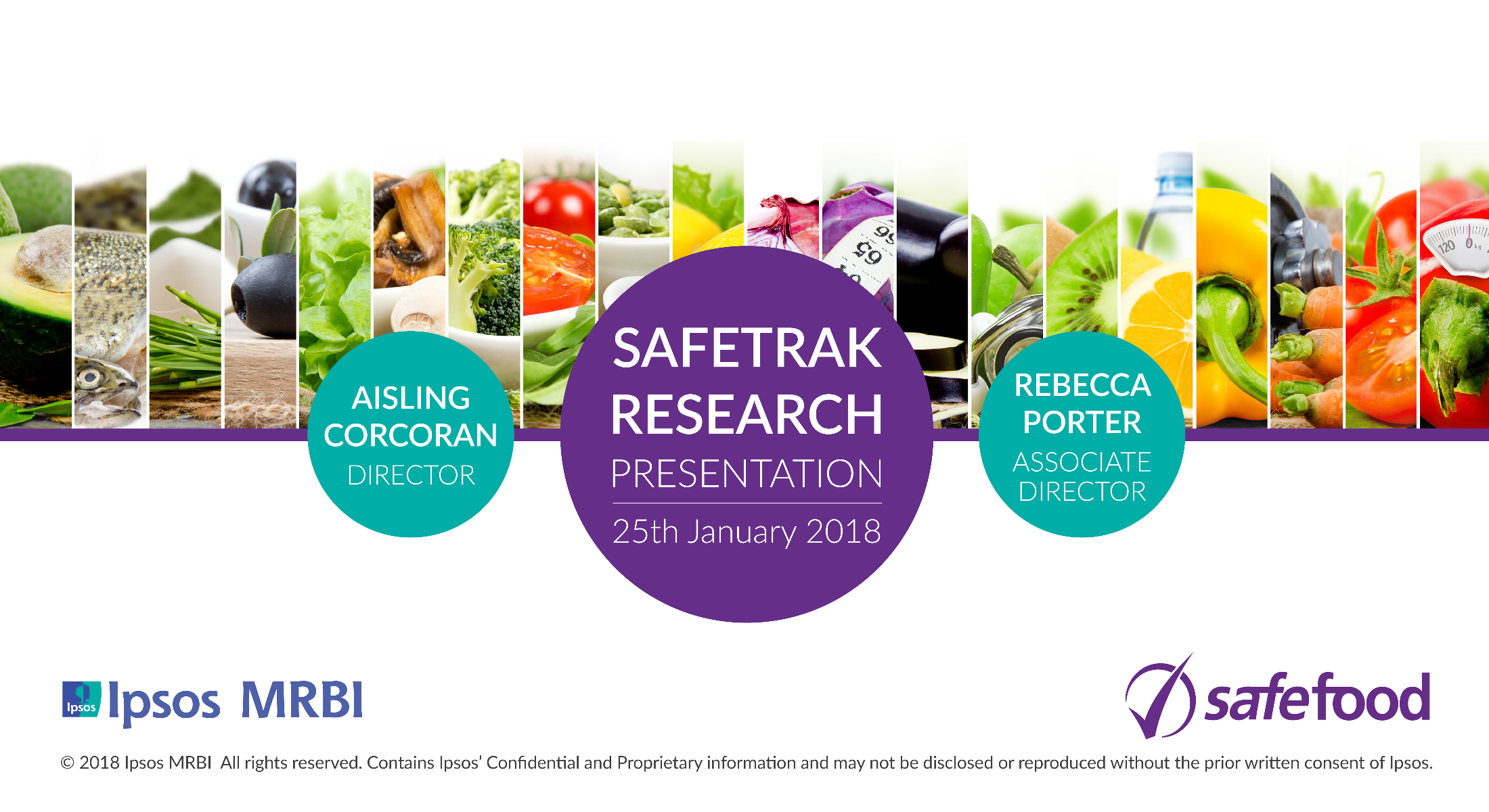 Contents
INTRODUCTION
17-086507-Safetrak Research
3
© 2018 Ipsos MRBI
Research Methodology
FINDINGS
17-086507-Safetrak Research
5
© 2018 Ipsos MRBI
Food Safety Concerns
17-086507-Safetrak Research
6
© 2018 Ipsos MRBI
Level Of Agreement With Statements About Food Safety – IOI
10=Completely Agree
0 =Completely  Disagree
Concerned about
Confused by
Well informed about
Not interested in
9-10


7-8

0-6
Don’t know
Q.11	I’m now going to read out four statements about food safety, if you could please tell me how much you agree or disagree with each statement using a scale of 0 to 10. 0 means you completely disagree with the statement and 10 means you completely agree.
Base:	All Respondents:  808
[Speaker Notes: Concern, confusion and interest have held steady versus last year – no statistically significant shifts. The proportion completely agreeing that they feel well informed about food safety has declined by 5 points with people shifting into the moderately informed 7-8 (we will do analysis on this change ahead of presentation).]
Level Of Agreement With Statements About Food Safety – I
10=Completely Agree
0 =Completely  Disagree
Concerned about
Confused by
IOI
ROI
NI
IOI
ROI
NI
9-10


7-8

0-6
Don’t know
Q.11	I’m now going to read out four statements about food safety, if you could please tell me how much you agree or disagree with each statement using a scale of 0 to 10. 0 means you completely disagree with the statement and 10 means you completely agree.
Base:	All Respondents:  808
Level Of Agreement With Statements About Food Safety – II
10=Completely Agree
0 =Completely  Disagree
Well informed about
Not interested in
IOI
ROI
NI
IOI
ROI
NI
9-10


7-8

0-6

Don’t know
Q.11	I’m now going to read out four statements about food safety, if you could please tell me how much you agree or disagree with each statement using a scale of 0 to 10. 0 means you completely disagree with the statement and 10 means you completely agree.
Base:	All Respondents:  808
Food Safety Concerns By Demographics (ROI)(Top 2 Boxes)
Q.11	I’m now going to read out three statements about food safety, if you could please tell me how much you agree or disagree with each statement using a scale of 0 to 10. 0 means you completely disagree with the statement and 10 means you completely agree.
Base:	All ROI Respondents:  507
Food Safety Concerns By Demographics (NI)(Top 2 Boxes)
Q.11	I’m now going to read out three statements about food safety, if you could please tell me how much you agree or disagree with each statement using a scale of 0 to 10. 0 means you completely disagree with the statement and 10 means you completely agree.
Base:	All NI Respondents:  301
Food Related Issue Of Most Concern - I
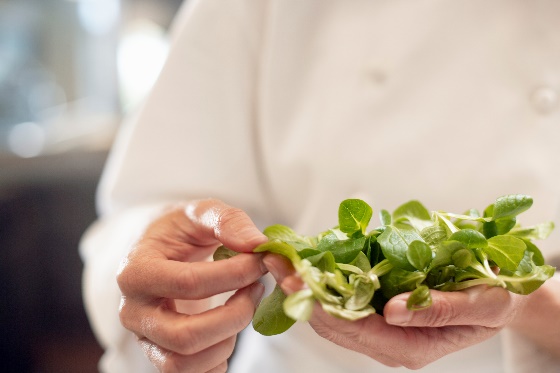 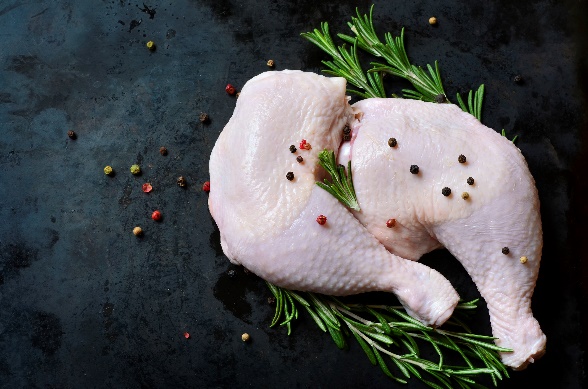 Q.12	What one food related issue are you most concerned about?	
Base:	All Respondents:  808
Food Related Issue Of Most Concern - II
Q.12	What one food related issue are you most concerned about?	
Base:	All Respondents:  808
() = denotes  change vs. Safetrak 18
[Speaker Notes: ROI no significant increases since last year in terms of issues of concern, decline in concern around additives. NI Chicken preparation is top concern up 5 percentage points, price of food has entered the top five (was not mentioned last year), this is no surprise given that UK inflation rate reached it’s highest in 6 years in November (3.1%).]
Foods Of Most Concern (1st Mention Trended)
Q.13b	Which of these foods if any would you be MOST concerned about when thinking about food safety? And the second most concerned? And the third?
Base:	All Respondents:  808
Foods Of Most Concern (All Mentions)
Q.13b	Which of these foods if any would you be MOST concerned about when thinking about food safety? And the second most concerned? And the third?
Base:	All Respondents:  808
n/a – not asked in ST 18
[Speaker Notes: Chicken top concern across the board. Ready meals up in ROI (39%). Tesco had spaghetti Bolognese recall in 2017 and Lidl had ready meal recalls. Decline in concerns around shellfish, most notably in NI (Potential reasons?).]
Foods Of Most Concern (Unprompted)
Q.13a	Which foods, if any, would you be MOST concerned about when thinking about food safety?
Base:	All Respondents:  808
* Others 2% or less of total not shown
Burgers
17-086507-Safetrak Research
17
© 2018 Ipsos MRBI
The rise of the burger from a scapegoat for the obesity crisis to the symbol of a dining revolution was fuelled by a combination of social media and recession-era economics, and it established a whole new class of restaurant: inspired by simple street food, led by untrained chefs and advertised via Twitter.

The Guardian Life & Style, November 2017
Preference For How Burger Is Cooked When Dining Out – ST 18
Rare
Medium Rare
Medium
Medium Well




Well done


Do not eat burgers
*
Q.15	When dining out, what is your preference for how your burger is cooked?	
Base:	All Respondents:  805
Those who Eat Burgers x Preference When Dining Out – ST 18
IOI
ROI
NI
Rare
Medium rare
Medium
Medium well



Well done
Q.15	When dining out, what is your preference for how your burger is cooked?	
Base:	All Respondents who eat burgers:  716
Preference For How Burger Is Cooked When Dining Out – ST 19
IOI
ROI
NI
Rare
Medium rare
Medium
Medium well



Well done



Do not eat burgers
Q.15	When dining out, what is your preference for how your beef burger is cooked?	
Base:	All Respondents:  808
Those who Eat Burgers x Preference When Dining Out – ST 19
IOI
ROI
NI
Rare
Medium rare
Medium
Medium well



Well done
Q.15	When dining out, what is your preference for how your beef burger is cooked?	
Base:	All Respondents who eat burgers:  664
Those who Eat Burgers x Preference When Dining Out
NI
ROI
IOI
NI
ROI
IOI
Rare
Medium rare
Medium
Medium well



Well done
Rare
Medium rare
Medium
Medium well



Well done
Q.15	When dining out, what is your preference for how your burger is cooked?	
Base:	All Respondents who eat burgers:  716
Q.15	When dining out, what is your preference for how your beef burger is cooked?	
Base:	All Respondents who eat beef burgers:  664
[Speaker Notes: Marginal decline in well done in ROI, Increase in NI. Note slight difference in question wording. Reference safefood did own research on campaign outcome directly after the campaign.]
Preference For How Burger Is Cooked When Dining Out by Age
Q.15	When dining out, what is your preference for how your beef burger is cooked?	
Base:	All Respondents:  808
Those who Eat Burgers – Cooking Preference by Age
Q.15	When dining out, what is your preference for how your beef burger is cooked?	
Base:	All Respondents who eat burgers:  664
Profile of Those who Consume Burgers that are Not Well Done
Q.15	When dining out, what is your preference for how your beef burger is cooked?	
Base:	All Respondents  who prefer rare, medium, medium-well done burgers: 178
Reason For Cooking Preference – ST 18
Q.16	What are the reasons, if any, for choosing to have a rare or medium burger when dining out?	
Base:	All who do not eat well done burgers:  195
*Caution:  Small Base Size
Reason For Cooking Preference – ST 19
Q.16	What are the reasons, if any, for choosing to have a <<insert burger preference>> when dining out?	
Base:	All who do not eat well done burgers:  178
*Caution:  Small Base Size
Rare or Medium Burgers – Safe To Eat Or Not? – ST 19
Burger Preference
Safe




Not safe



Don’t know
Q.17a	Do you think that rare or medium burgers are safe to eat, or are they not safe to eat?**	
Base:	All Respondents:  808
*Caution:  Small Base Size
**Question text updated for ST 19 to include rare or medium burgers vs rare only in ST 18
Rare Burgers – Safe To Eat Or Not? – ST 18
Burger Preference
Safe




Not safe



Don’t know
Q.17	Do you think that rare burgers are safe to eat, or are they not safe to eat?	
Base:	All Respondents:  805
*Caution:  Small Base Size
Change In Preference In How Beef Burger Is Cooked
Q.17b	In the last year, have you changed your preference for how your beef burger is cooked?	
Base:	All Respondents:  664
Cooking Preference Changes
Q.17c	How do you order your beef burger now?	
Base:	All who changed cooking preference in past year:  30*
Meat Thermometers
17-086507-Safetrak Research
33
© 2018 Ipsos MRBI
Meat Cooked All The Way Through
Others 1% or less of total not shown
Q.36	How do you know if meat is cooked all the way through? 
Base:	All respondents involved in food preparation:  701
Ownership & Use Of Meat Thermometer
Ownership
Use
ROI	21%
NI	22%
ROI	84%
NI	86%
Q.37	Do you have a meat thermometer? 
Q.38	Do you ever use the meat thermometer?
Base:	All involved in food preparation/all who have a meat thermometer:  701/149
Profile of Meat Thermometer Owners
Q.37	Do you have a meat thermometer?	
Base:	All Respondents who have a meat thermometer: 149
Cuts Of Meat Usually Use A Meat Thermometer On
Q.39	What cuts of meat would you usually use a meat thermometer on?
Base:	All respondents who use a meat thermometer
*Pork unprompted, all other meats prompted
Reasons For Not Using A Meat Thermometer
* Caution small base size
Q.40	Is there any reason you don’t use your meat thermometer? 
Base:	All respondents who own a meat thermometer but do not use it: 24*
Healthy Eating
17-086507-Safetrak Research
39
© 2018 Ipsos MRBI
Level Of Agreement With Statements About Healthy Eating – IOI
10=Completely Agree
0 =Completely  Disagree
Not interested in
Well informed about
Confused by
Concerned about
9-10


7-8

0-6
Don’t know
Q.18	I’m now going to read out four statements about eating healthily, if you could please tell me how much you agree or disagree with each statement using a scale of 0 to 10. 0 means you completely disagree with the statement and 10 means you completely agree.
Base:	All Respondents:  808
[Speaker Notes: Marginal movements in terms of feeling well informed and not interested. 26% disagree that they are concerned, up 5 pts (we will do a profile of this before Thursday for mention at this slide). Positively fewer people confused (87%).]
Level Of Agreement With Statements About Healthy Eating – I
10=Completely Agree
0 =Completely  Disagree
Concerned about
Confused by
IOI
ROI
NI
IOI
ROI
NI
9-10


7-8

0-6
Don’t know
Q.18	I’m now going to read out four statements about eating healthily, if you could please tell me how much you agree or disagree with each statement using a scale of 0 to 10. 0 means you completely disagree with the statement and 10 means you completely agree.
Base:	All Respondents:  808
Level Of Agreement With Statements About Healthy Eating – II
10=Completely Agree
0 =Completely  Disagree
Well informed about
Not interested in
IOI
ROI
NI
IOI
ROI
NI
9-10


7-8

0-6
Don’t know
Q.18	I’m now going to read out four statements about eating healthily, if you could please tell me how much you agree or disagree with each statement using a scale of 0 to 10. 0 means you completely disagree with the statement and 10 means you completely agree.
Base:	All Respondents:  808
Healthy Eating – Main Issue Of Concern
Q.19	What one healthy eating issue are you most concerned about? (Unprompted)	
Base:	All Respondents:  808
Healthy Eating – Main Issue Of Concern*
Q.19	What one healthy eating issue are you most concerned about? (Unprompted)	
Base:	All Respondents:  808
*Mentions of 7% or more shown
Healthy Eating – Issue of Most Concern(Trended)
Cholesterol/Blood pressure/Heart disease/Stroke
Fats in food/ Fat content/ Saturated fat/ Trans fat
Diabetes
Preservatives/Additives/Colouring
Sugar intake
Salt
Cancer
Variety in diet
Weight management 
Food for children
Fruit/Veg
Getting the 5-a-day
Fibre
Vitamins and minerals
Wholegrain
Eating healthily during pregnancy
Expense of eating healthy
Other
None
Don’t know/ can’t remember
Q.19	What one healthy eating issue are you most concerned about?	 (Unprompted)
Base:	All Respondents:  808
[Speaker Notes: Cholesterol etc. still top but down, focus has shifted away from this towards behaviours and attitudes in recent years. Sugar and weight management holding steady.]
Views on Own Weight
17-086507-Safetrak Research
46
© 2018 Ipsos MRBI
Best Description On Own Weight
IOI
(808)
%
ROI
(507)
%
NI
(301)
%
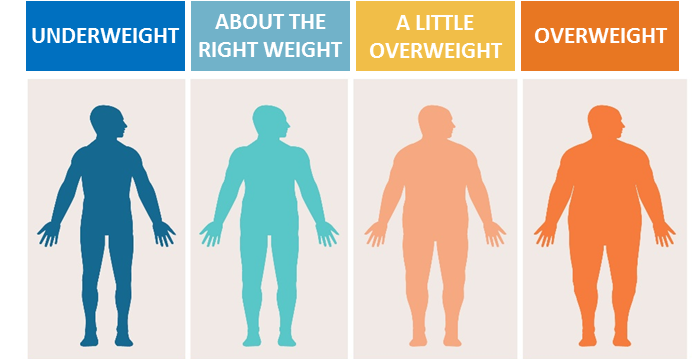 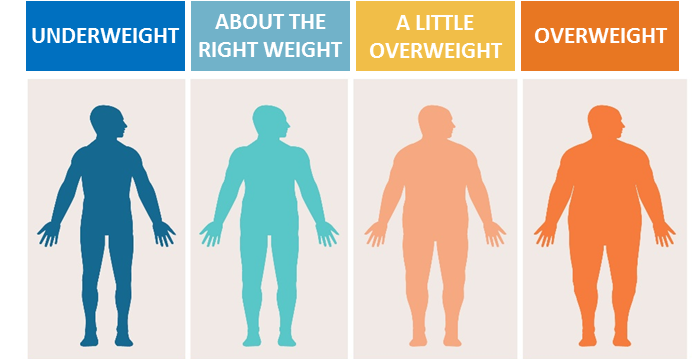 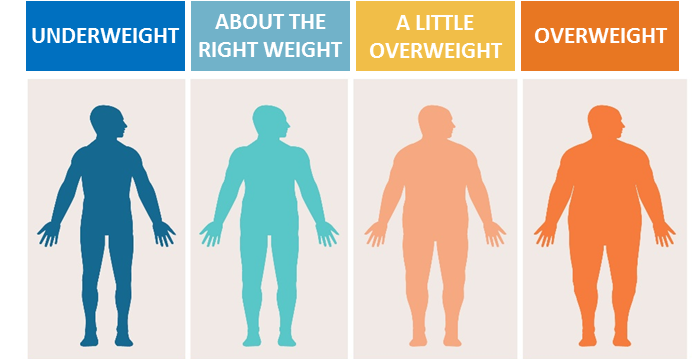 4%
49%
34%
12%
4%
50%
34%
11%
4%
48%
35%
14%
Q.19a	Which of these statements on this showcard do you feel best describes your weight? 	
Base:	All Respondents:  808
Our Weight Perception Versus Reality
IOI
(808)
%
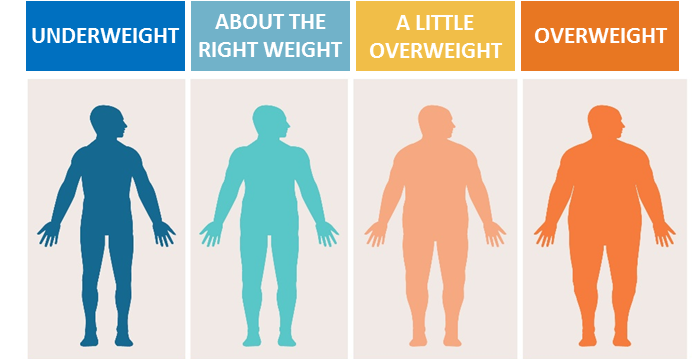 54%
Perception
46%
Reality
38%
62%
Q.19a	Which of these statements on this showcard do you feel best describes your weight? 	
Base:	All Respondents:  808
Folic Acid
17-086507-Safetrak Research
49
© 2018 Ipsos MRBI
Currently Taking Folic Acid
Q.31	Are you currently taking folic acid?	
Base:	All females aged 18-49: 264
Reasons For Taking Folic Acid
ROI	51%
NI	62%
* Caution small base size
Q.32	Which of the following  statements was closest to your own situation?
Base:	All currently taking folic acid:  30*
Food Promotions
17-086507-Safetrak Research
52
© 2018 Ipsos MRBI
Evidence of Imbalance in Food Promotions
Of 77,165 promotions where nutritional data was available…..
Source: Which? analysed data collected by mySupermarket on the number of promotions across the major supermarkets in the UK between 
April and June 2016.
Promotion Purchase Behaviour
Q.34	Which of the following do you usually purchase as part of your weekly shop?
Q.35	And thinking now about when each of the following are on promotion, do you tend to buy more, less or 
	about the same as you would if it were not on promotion?
Base:	All mainly/jointly responsible for food shopping/all who purchased each product:  639
Childhood Obesity
17-086507-Safetrak Research
55
© 2018 Ipsos MRBI
Responsibility For Childhood Obesity – I (Unprompted)
Q.41	In your opinion, with whom or where, does the main responsibility for the current levels of childhood obesity lie?
Base:	All Respondents:  808
[Speaker Notes: Parents of children aged 6mths to 12 even more likely to blame parents (81%)]
Responsibility For Childhood Obesity – II (Unprompted)
Q.41	In your opinion, with whom or where, does the main responsibility for the current levels of childhood obesity lie?
Base:	All parents of children aged 6 months-12 years: 272
Responsibility For Childhood Obesity – III (Unprompted)
Q.41	In your opinion, with whom or where, does the main responsibility for the current levels of childhood obesity lie?
Base:	All parents of children under 18 living at home: 385
Tackling Childhood Obesity (Unprompted)
Q.42	What one thing do you think should be done to tackle childhood obesity, or do you think nothing should be done?
Base:	All Respondents:  808
* Others less than 5% of total not shown
Contacts
Aisling Corcoran
Director
Rebecca Porter
Associate Director
aisling.corcoran@ipsos.com
rebecca.porter@ipsos.com
+353 1 4389019
+ 353 1 4389041